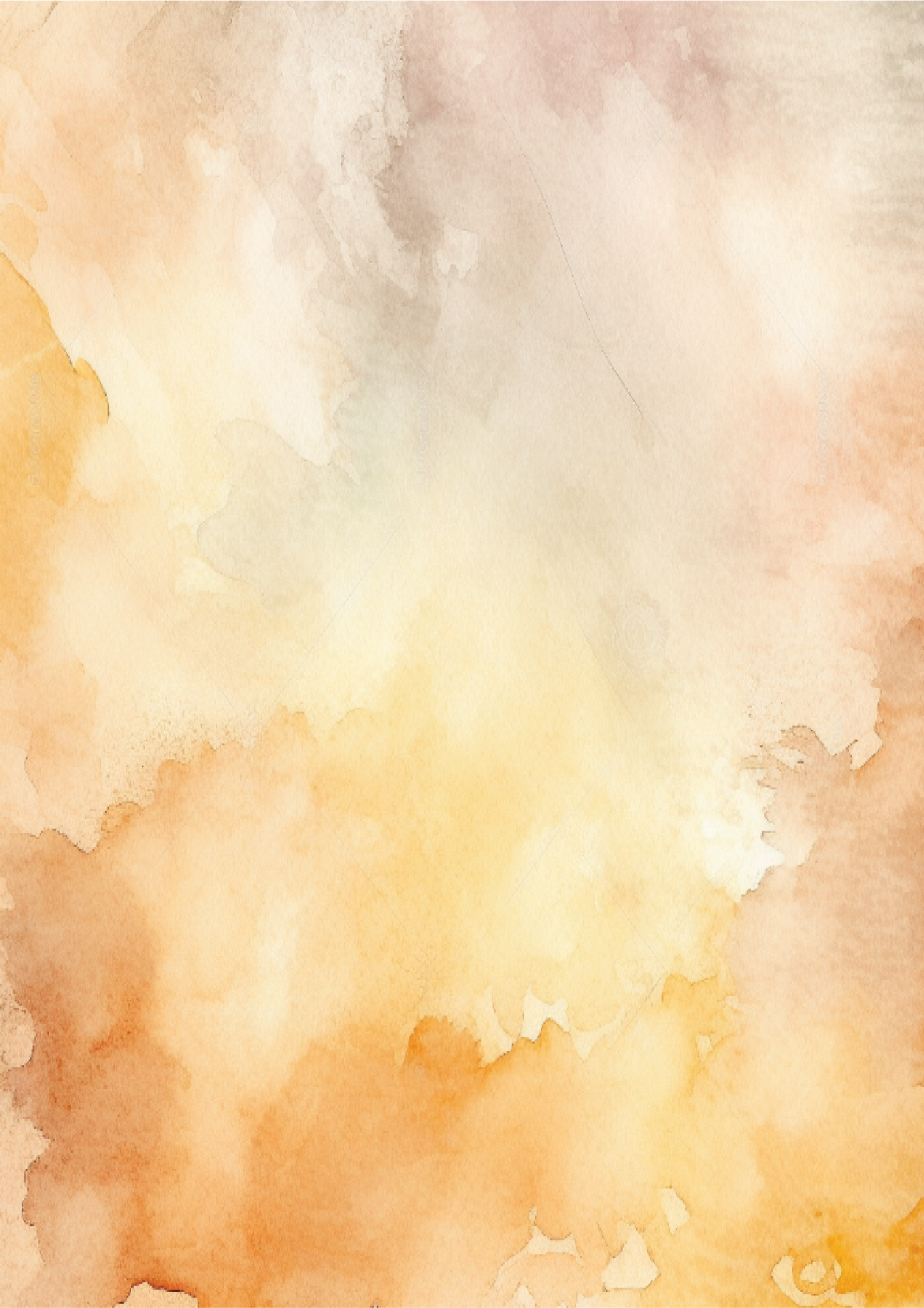 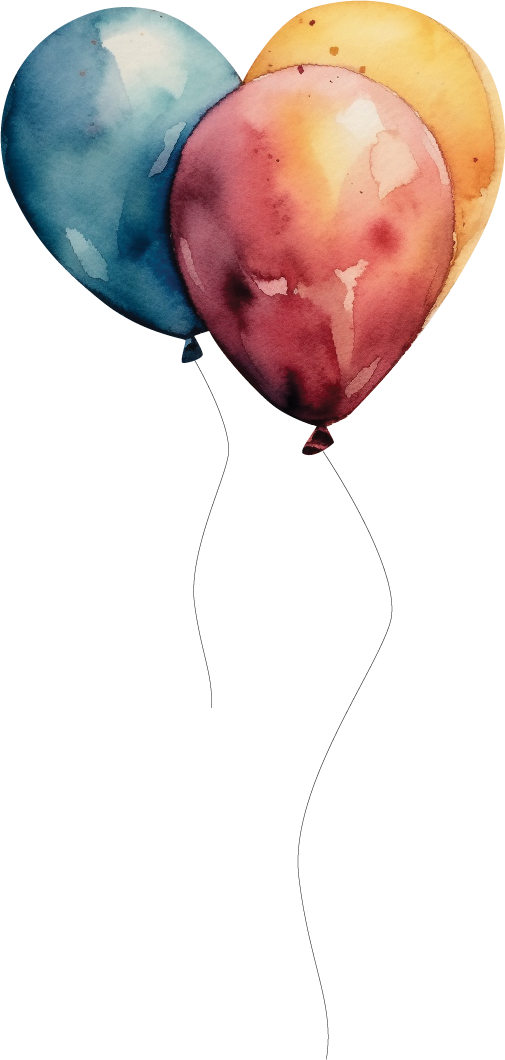 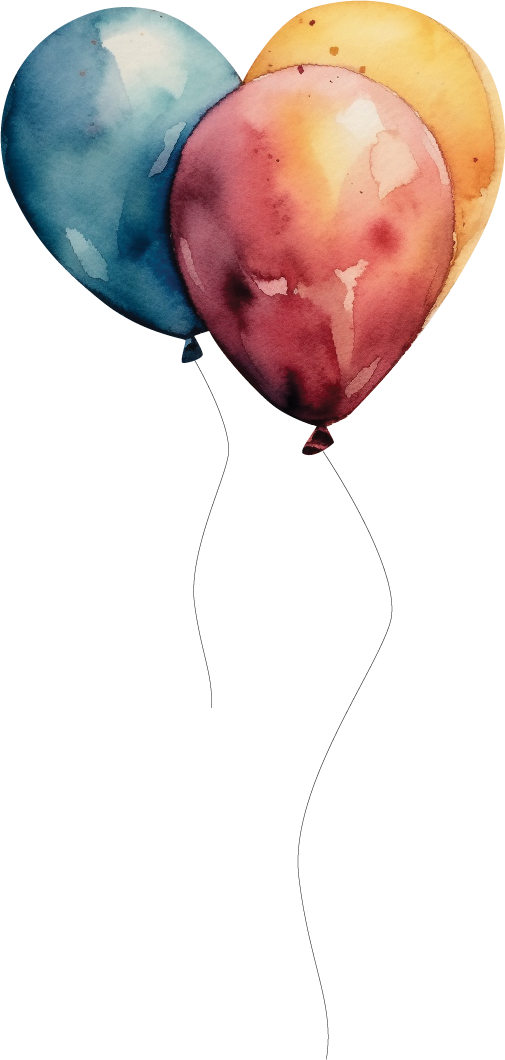 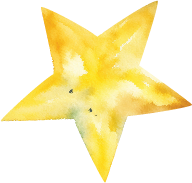 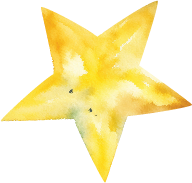 You are invited!
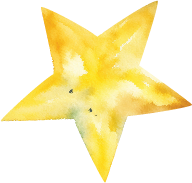 BIRTHDAY
 PARTY
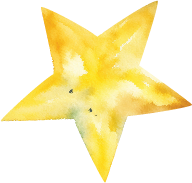 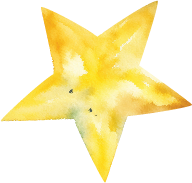 Saturday, January 12th
At 12:00 O’clock in the Morning
712 Adah Cape Apt. 998
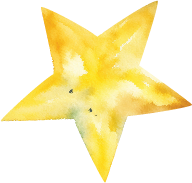 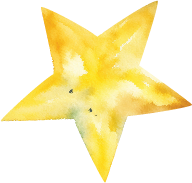 Come to celebrate with us!
RSVP : 123-456-7890 
My@mail.com
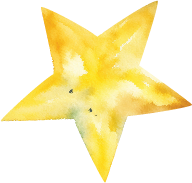 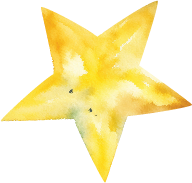 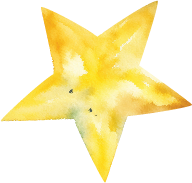 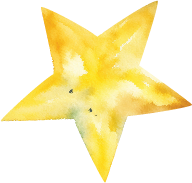 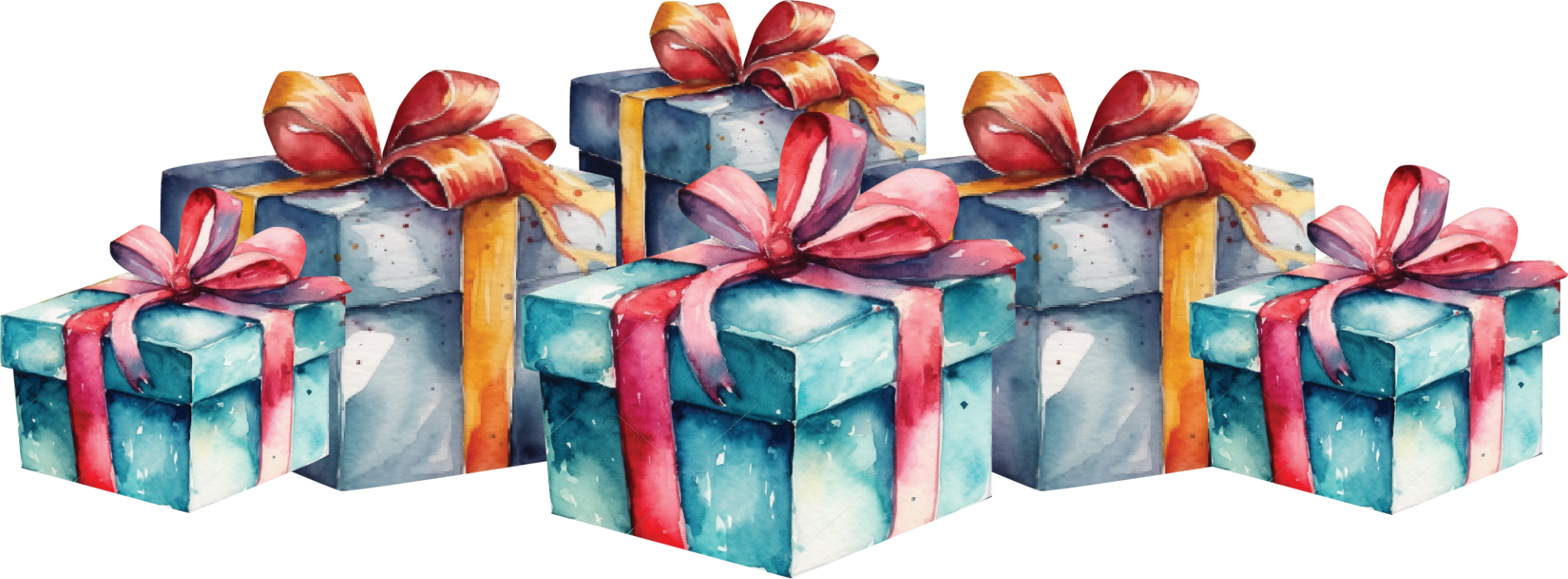